Définition
« Au sens strict, on entend par HT le traitement aigu intensif, équivalent à une hospitalisation, de personnes atteintes de troubles psychiques dans leur environnement familial plutôt qu'en clinique psychiatrique. Le traitement est assuré par une équipe mobile et multidisciplinaire, disponible 24h/24 ». 
Hepp et Schulz (2017)
1
Situation de départ - USA, GB, ...
Déploiement total aux États-Unis, en Grande-Bretagne, en Australie, aux Pays-Bas et en Scandinavie

Projets pilotes régionaux en Allemagne, Autriche et Suisse

Études sur l'efficacité et l'efficience principalement menées aux États-Unis et en Grande-Bretagne
2
Situation de départ - évidence
Probabilité d'hospitalisation ↓ 
Durée des traitements stationnaires ↓ 
 (Mötteli, et. al., 2018)

Rapport coût-efficacité du traitement ↑
Interruptions du traitement ↓
Charge pour les proches ↓
(NICE, 2014 ; Joy, Adam, & Rice, 2006 ; McCrone et al., 2009 ; Gühne et al., 2011 ; Murphy et al., 2012, Mötteli et al., 2018, 2020, 2021)

Satisfaction des proches et patients ↑
Incursions dans la vie quotidienne ↓
Stigmatisation ↓
(Brenner, Junghan, & Pfamatter, 2000)
3
Situation de départ - facteurs d’impact
Nombre de cas ↓

Visites régulières à domicile ↑

Flexibilité ↑

Interprofessionnalité ↑

Implication du réseau social ↑

Suivi approprié assuré ↑



Berhe et al. Neurologue. 2005;76:822-31 ; Burns et al. Acta Psychiatr Scan. 2006;113(Suppl 429):33-5 ; DGPPN. Ligne directrice S3 "Thérapies psychosociales en cas de maladie mentale grave". Berlin : 2013 ; Hepp & Stulz. Neurologue. 2017;88:983-8 ; Hepp & Stulz. Psychiat Prax. 2017;44;371-3 ; Wyder et al. Psychiatr Prax. 2018;45(8):405-11
4
The effectiveness of intensive home treatment as a substitute for hospital admission in acute psychiatric crisis resoultion in the Netherlands: a two centre Zelen double-consent randomised controlled trialLancet Psychiatry 2022 ; 9 : 625-35 Published Online July 5, 2022
Etude contrôlée randomisée dans 2 centres aux Pays-Bas


Randomisation

Premier contact et pose de l'indication > randomisation automatisée basée sur le web

Affectation 2:1 au Home Treatment ou traitement psychiatrique traditionnel

Consentement éclairé à la randomisation
5
Méthodologie 1
Mise en oeuvre entre novembre 2016 et novembre 2018


Services psychiatriques d'urgence et urgences des deux grands établissements psychiatriques (Arkin et GGZ à Geest) à Amsterdam


246 patients (183 patients en HT contre 63 patients en traitement traditionnel)


135 femmes (55%) et 111 hommes (45%)
6
Méthodologie 2
Critères d'inclusion :


Résidence à Amsterdam

Âge : entre 18 et 65 ans

Au moins un trouble DSM-IV-TR ou DSM-5 (pas de diagnostic principal d’un trouble lié à la consommation de substances)

Crise psychiatrique aiguë grave pour laquelle un psychiatre a prescrit ou effectué une hospitalisation clinique 

Capacité de lire et de comprendre le néerlandais
7
Résultats
Après 12 mois, le nombre moyen de jours de traitement à domicile était de 42,47 contre 67,02 pour le traitement traditionnel, soit une réduction de 24,55 jours ou 36,6%.

Au total, 26 événements indésirables ont été enregistrés, dont 23 tentatives de suicide - 15 [8%] dans le groupe traité à domicile contre cinq [8%] dans le groupe profitant d’un traitement traditionnel.

Cinq patients sont décédés par suicide (trois [2%] dans le groupe traité à domicile vs deux [3%] dans le groupe profitant d’un traitement traditionnel.

Aucune différence observée en termes de résultats cliniques, de sécurité et de satisfaction des patients par rapport au traitement traditionnel.
8
Interprétation
HT comme substitut partiel au traitement de crise traditionnel, à la fois sûr et efficace


>> Réduction du nombre de jours de traitement pour


Effets cliniques similaires

Satisfaction des patients similaire

Evénements indésirables similaires
9
Situation de départ - mise en œuvre au sein de la PUK
2016 - Clinique de psychiatrie, psychothérapie et psychosomatique (KPPP) : HT comme nouvelle offre

Idée : HT pour les 4 cliniques (enfants, adultes, personnes âgées, psychiatrie forensique)

Depuis 2020 : projet HT Clinique de psychiatrie de la personne âgée (KAP) en tant que projet indépendant 

Octobre 2023 : début de la mise en œuvre du HT pour les enfants et adolescents (KJP)

Vraisemblablement au 1er trimestre 2025 : début de la mise en place du HT au sein de la clinique de psychiatrie forensique (KFP)
10
Stratégie
Diagnostic : 
Diagnostic par imagerie (IRM, scanner)
Diagnostic de laboratoire (sang, liquide céphalorachidien)
Diagnostic par appareillage (ECG, EEG)
Diagnostic clinique
Dépistage cognitif
Tests neuropsychologiques
Dépistage de la dépression et du délire
Troubles neurocognitifs > consultation mémoire 

Thérapie :
Psychiatrique intégrée - psychothérapeutique
Psychothérapeutique (thérapie d'exposition, activation comportementale, etc.)
Ergothérapie
Psychiatrie sociale
11
Mode opératoire
Le HT est une unité de soins équivalente aux unités de soins aigus


Mêmes éléments de traitement que l'unité de soins aigus

Visites quotidiennes à domicile par un professionnel (30-60 minutes)

Fréquence et durée en fonction de la situation individuelle

Fréquence des visites : à définir lors des réunions interdisciplinaires quotidiennes.

Ergothérapie, travail social et psychologie selon l'indication

En complément : toutes les offres (diagnostiques et thérapeutiques) proposées dans les sites principaux de la PUK
14
Eligibilité et heures d'admission
Patient(e)s âgé(e)s de 18 ans et plus

Dépôt des demandes / inscriptions du lundi au vendredi de 08h00 à 17h00

Affectation par le centre de triage, disposition > examen des critères d’admission formels

Entretien avec le médecin cadre > entretien d'évaluation / d'admission, avec le personnel soignant, en règle générale dans les 2 jours
13
Groupe cible et critères d'inclusion
Personnes de plus de 18 ans souffrant d’un trouble psychique et ayant besoin d'un traitement aigu et intensif

Indication d’une hospitalisation

Consentement du patient et des personnes vivant dans le même ménage
16
Critères d'exclusion
Mise en danger aiguë de soi ou d'autrui

Manque de capacité de concertation et de coopération en ce qui concerne le cadre du traitement HT 

Intoxication aiguë

Sevrage ou addiction grave comme motif principal de traitement

Délire

Démence modérée et sévère (avec réserve)
17
HT
commune pouvant être desservie par contrat
HT
commune non desservie par contrat
Zone desservie
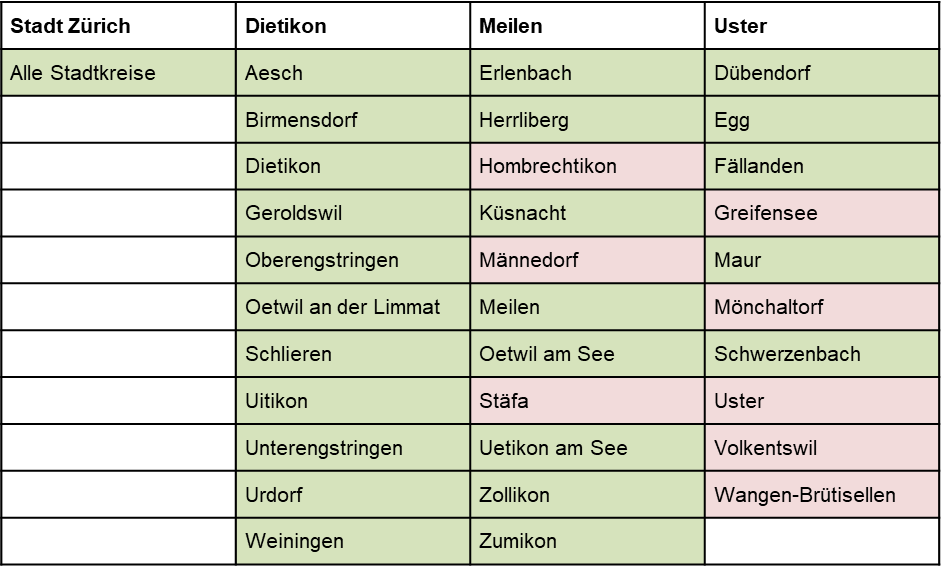 18
Exemple de cas - Mme K.
Femme, née en 1998

Première psychose maniaco-dépressive lors de vacances au Mexique (janvier 2022) :
désorganisation, idées de persécution, agitation, angoisses diffuses
rapide interruption du voyage de retour prévu en Suisse
en raison d'un comportement suspect, placement en garde à vue pendant 1 nuit

Retour en Suisse
19
Exemple de cas - Mme K.
Psychiatre d'urgence avisé par la famille

Admission initiale en clinique par placement à des fins d'assistance

Hospitalisation dans un service de soins aigus
Agitation prononcée, rapprochement physique avec les autres patients
Isolements récurrents à des fins de protection, notamment contre les sources d’irritation
Rémission partielle après quelques essais de pharmacothérapie frustrants

Intervention de la famille et sortie contre avis médical
19
Exemple de cas - Mme K.
Passage au Home Treatment 

Encadrement intensif par l'entourage familial
En partie avec une prise en charge 1:1 24h/24 par la famille

Optimisation et stabilisation médicamenteuses sur plusieurs semaines

Organisation d'un traitement ambulatoire de suivi
Initialement chez la patiente 
Plus tard, au service ambulatoire
20
Exemple de cas - Mme K.
La patiente vit à nouveau seule dans un partenariat stable

Poursuit ses études

Etat stabilisé par un traitement au lithium

Pas de rechute
21
Merci beaucoup pour votre attention !
20